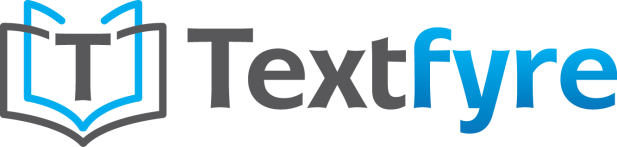 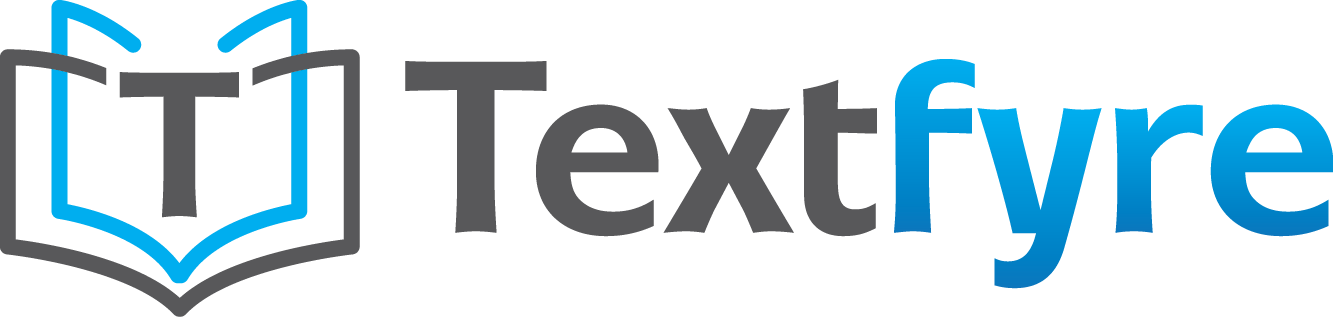 Interactive Story Form Learning

September 2012
Copyright © Textfyre 2012
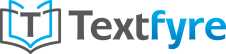 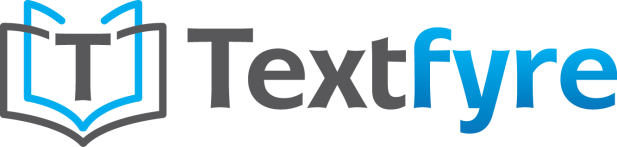 Education Today

Limited Resources
Dynamic Environments
Student Specific Strategies
Increased Technology
Progressive Engagement
Copyright © Textfyre 2012
2
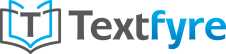 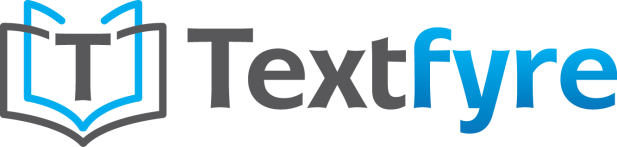 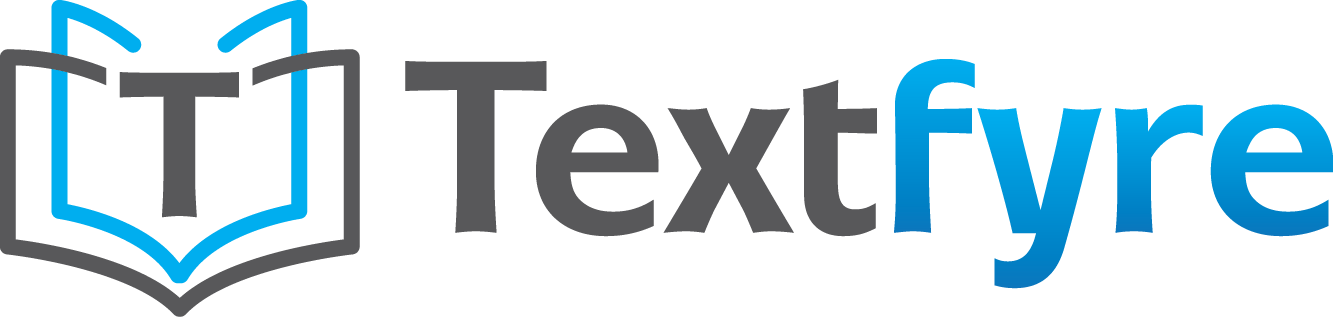 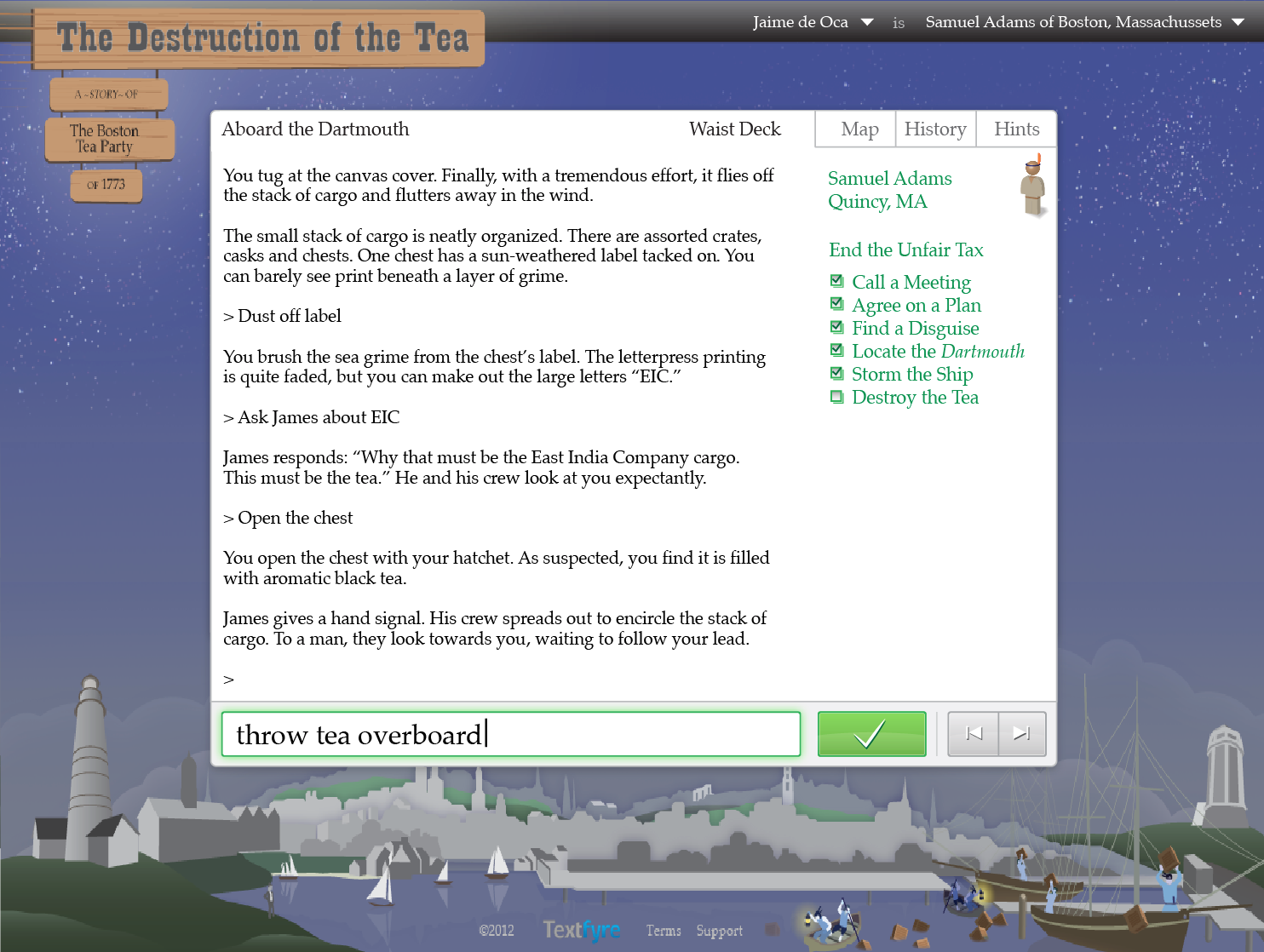 Copyright © Textfyre 2012
3
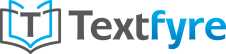 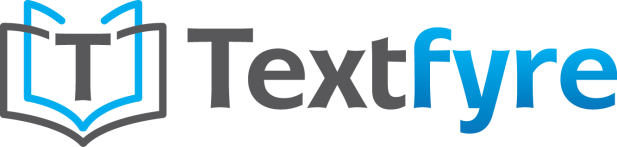 Textfyre Is…

Non-Fiction Content
Educational Games
Interactive Reading
Common Core Standards Focused
Assessment Friendly
Technology Driven
Textfyre is a proven story form platform first used in 2009.
Copyright © Textfyre 2012
4
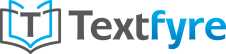 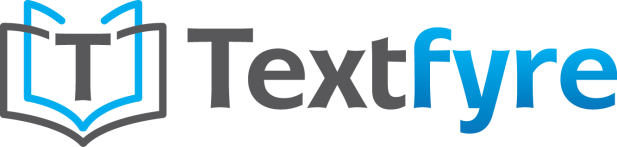 Teacher Dashboard
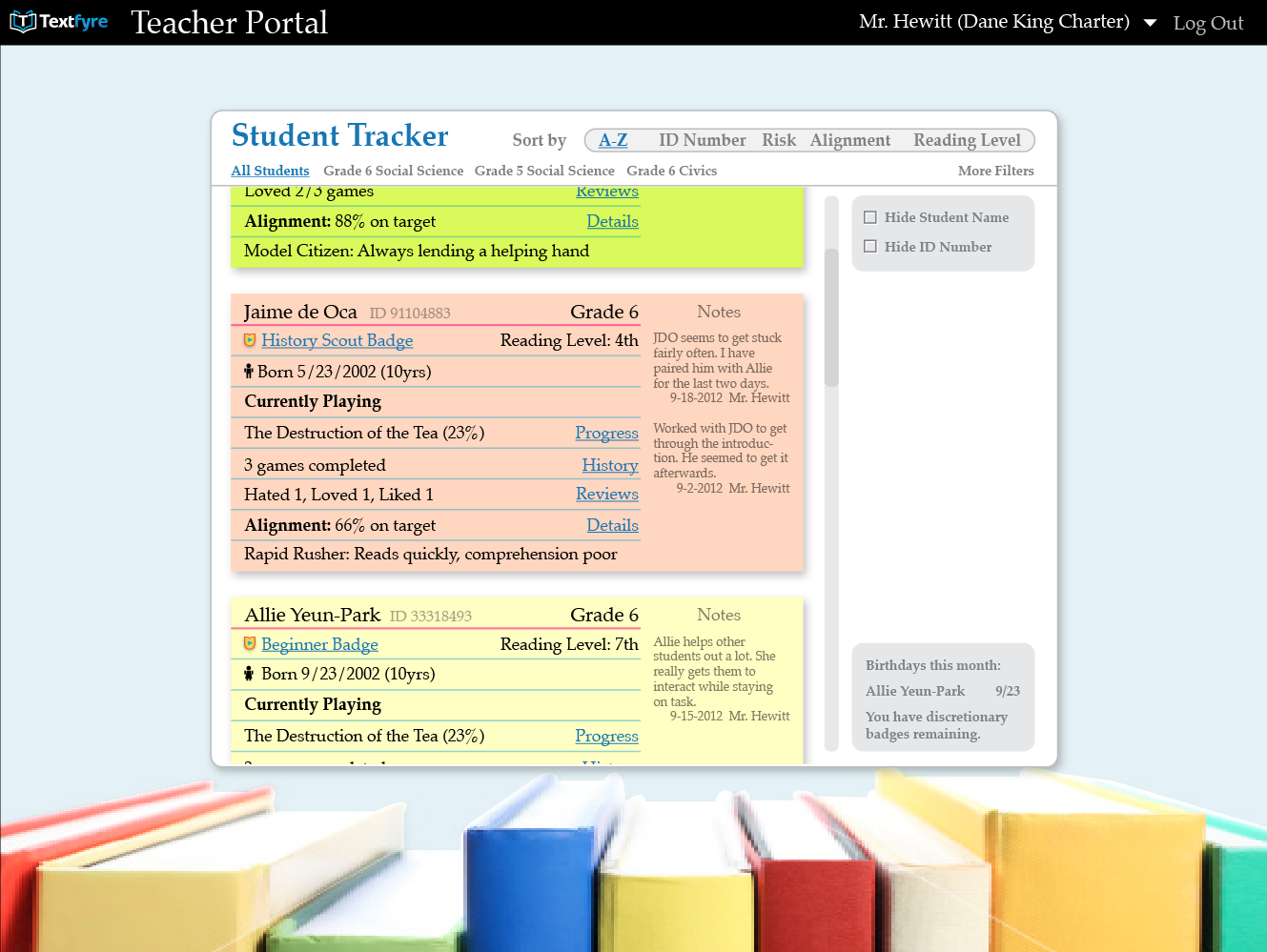 Copyright © Textfyre 2012
5
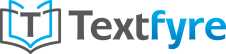 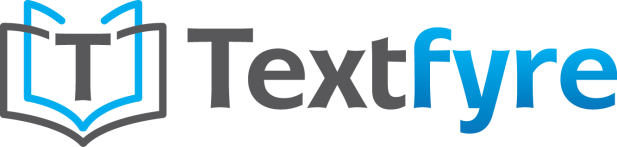 Teacher Dashboard
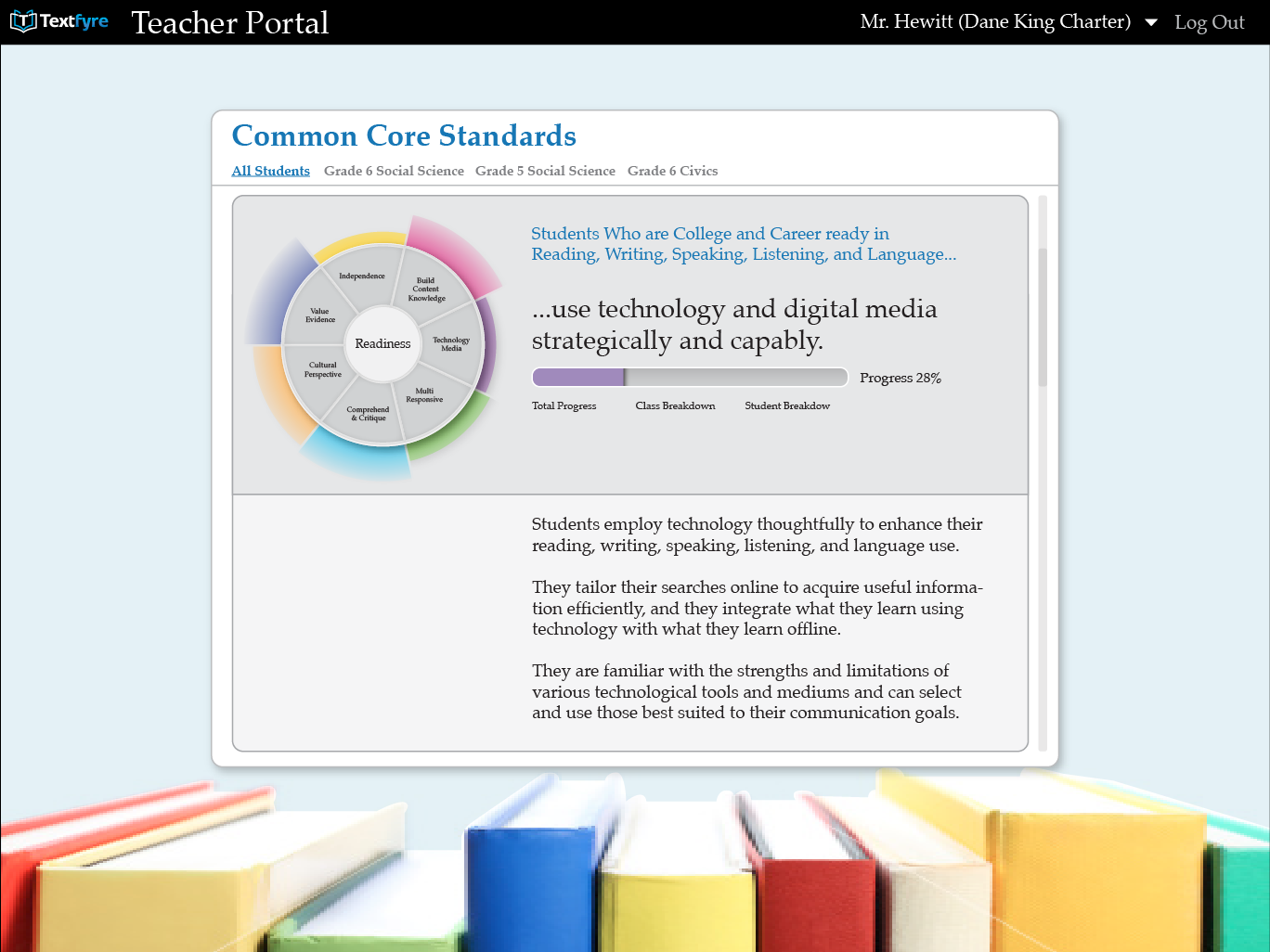 Copyright © Textfyre 2012
6
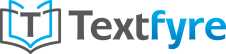 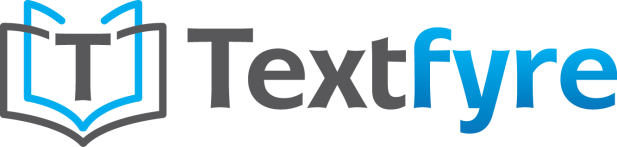 Teacher Dashboard
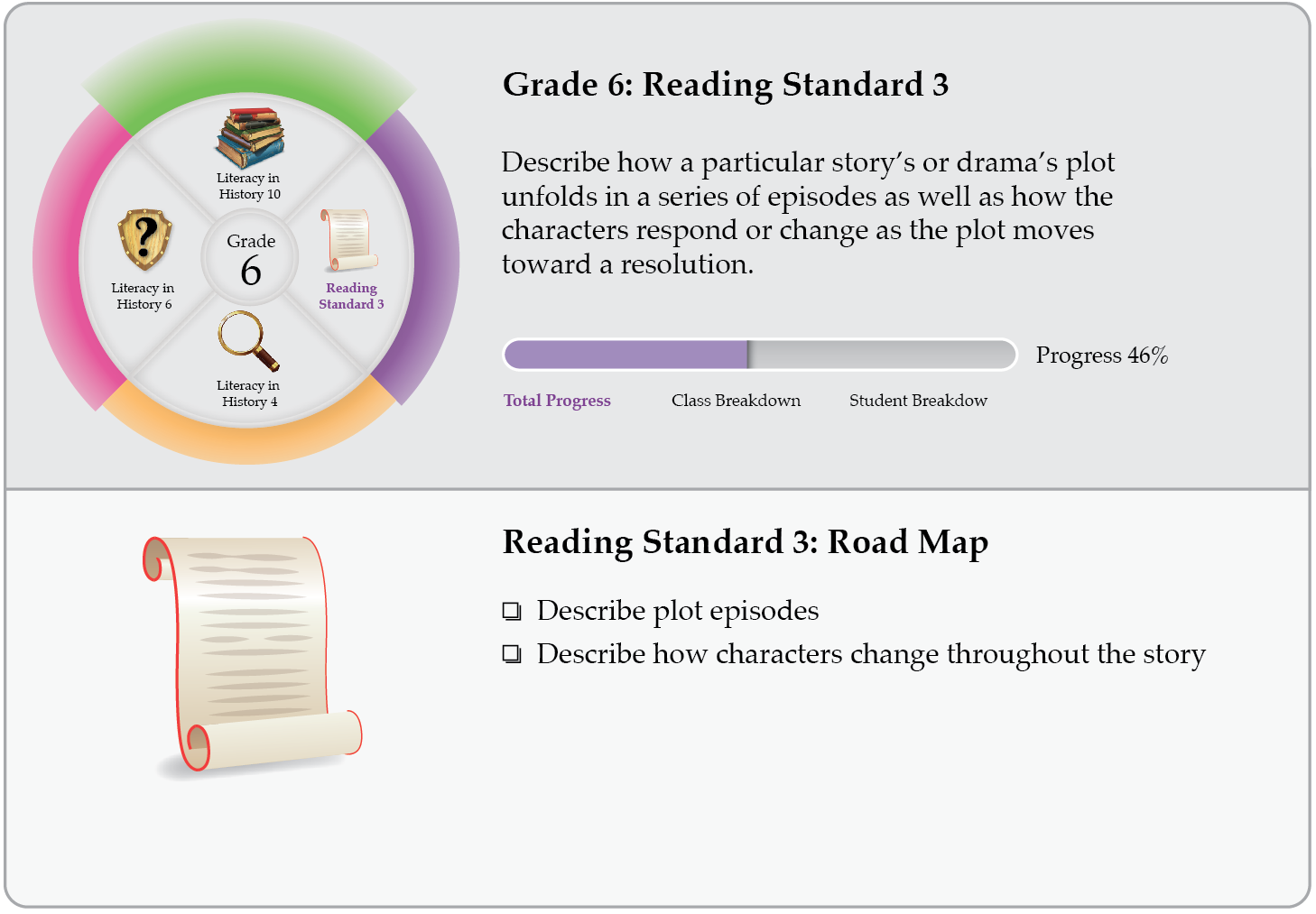 Copyright © Textfyre 2012
7
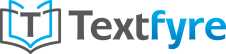 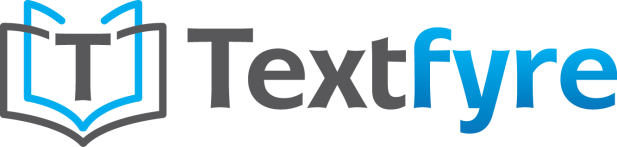 The Problems
Students
Teachers
Administrators
Not meeting minimal grade standards

Not engaged
Assessment of student performance is untimely and inconclusive
Need accurate statistics and measurable feedback
Copyright © Textfyre 2012
8
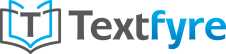 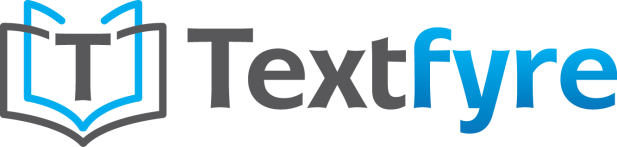 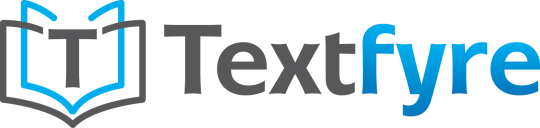 Solution
Students
Teachers
Administrators
Actively
engaged with individual attention
Get feedback instantly for fast student assessment
See measurable growth with tools to track progress
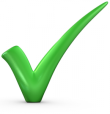 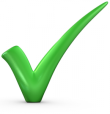 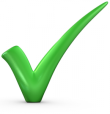 Copyright © Textfyre 2012
9
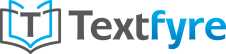 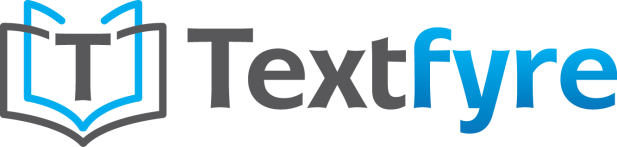 Interactive Story Form
Benefits
Students
Teachers
Administrators
Engaging
Entertaining
Dynamic
Reading Leveled
Social
Blind Testing
Maps To CCS*
Enables Flipping
Instant Feedback
Instant Feedback
Teacher Assessment
Aggregate Data
Digitally Delivered
* Common Core Standards
Copyright © Textfyre 2012
10
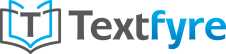 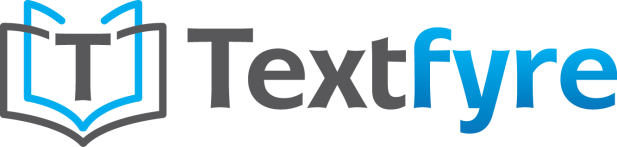 Technology
Virtual machine game engine
Natural language parser
Natural world model
Artificial intelligence characters
Embedded scholastic resources
Teacher-controlled social networking
we create engaging story-based experiences
Copyright © Textfyre 2012
11
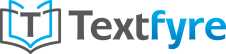 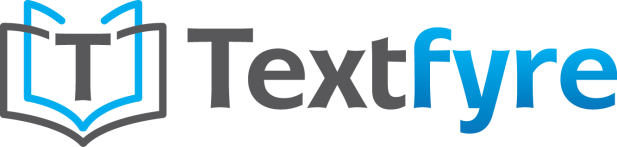 Target Market
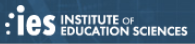 Copyright © Textfyre 2012
12
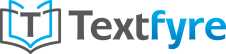 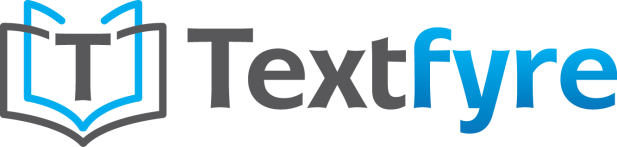 Competition/Peers
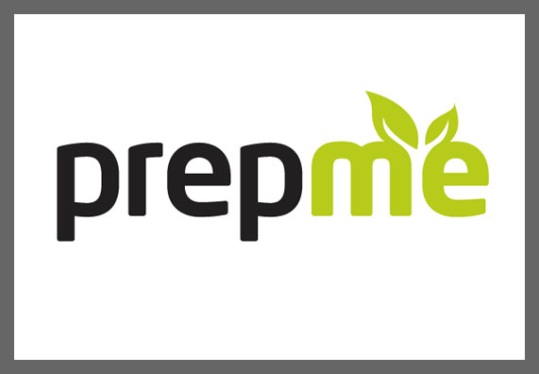 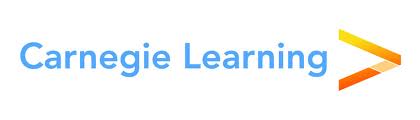 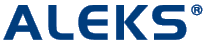 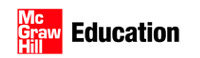 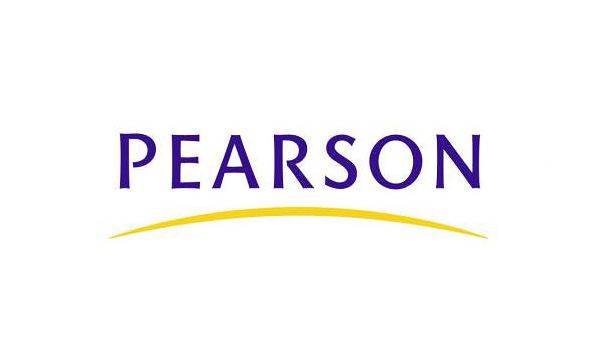 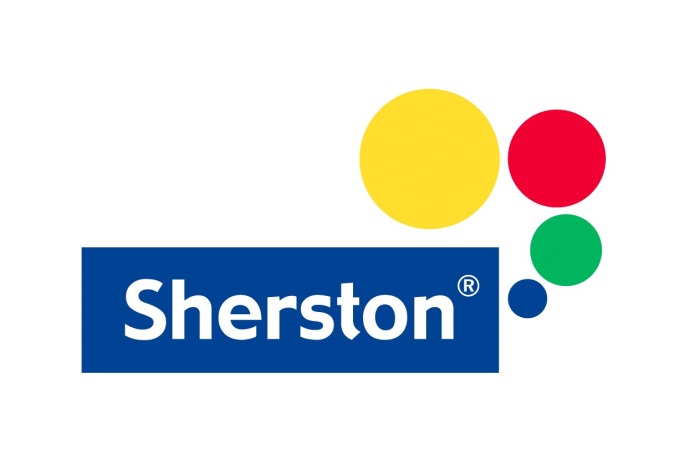 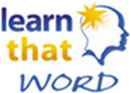 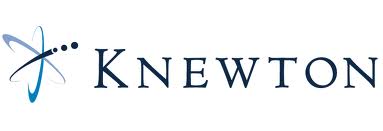 All have significant foothold in the Adaptive Learning market.  Textfyre seeks to apply its story form interactive approach in ways not fully used by others.
Copyright © Textfyre 2012
13
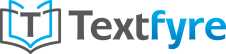 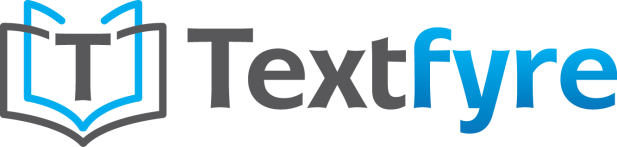 Why Textfyre?
Builds on existing technology
Maps to common core standards
Actively engages students by building on interactivity which is part of children's lives in and out the classroom
Addresses underserved middle-school market
Provides immediate feedback on student, class and multiple class results
Copyright © Textfyre 2012
14
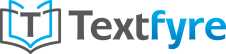 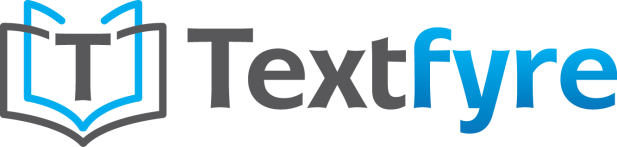 Timeline
Spring 2013 – Pilot in classrooms
Complete 2-3 working story modules
Test in 3 diverse schools, 2 classrooms each
Collect feedback & measure achievement
Compile summary findings report
Summer 2013 	Prelaunch Phase
Fall 2013  	Launch Phase		-Introduce in Chicago area schools

Fall 2014 	Roll out to target markets
Copyright Textfyre 2012
15
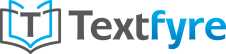 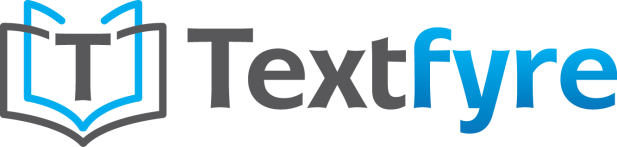 Next Steps
Pilot
Complete pilot story
Define pilot parameters and protocols
Gain pilot schools/class commitments
Run pilot playtests
Compile results
Refinement
Adjust product based on pilot results
User Testing
Stakeholder feedback (teachers, admin., others)
Copyright © Textfyre 2012
16
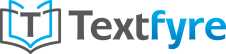 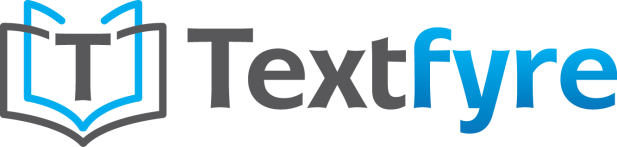 Future
Future opportunities: 
Establish Interfaces (LMS, Research)
English as a Second Language
Expanded Subject Matter
Copyright © Textfyre 2012
17
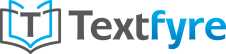 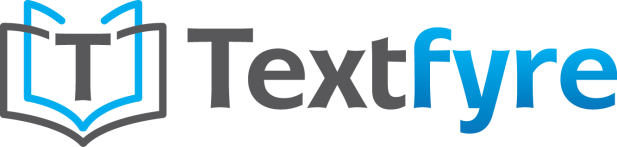 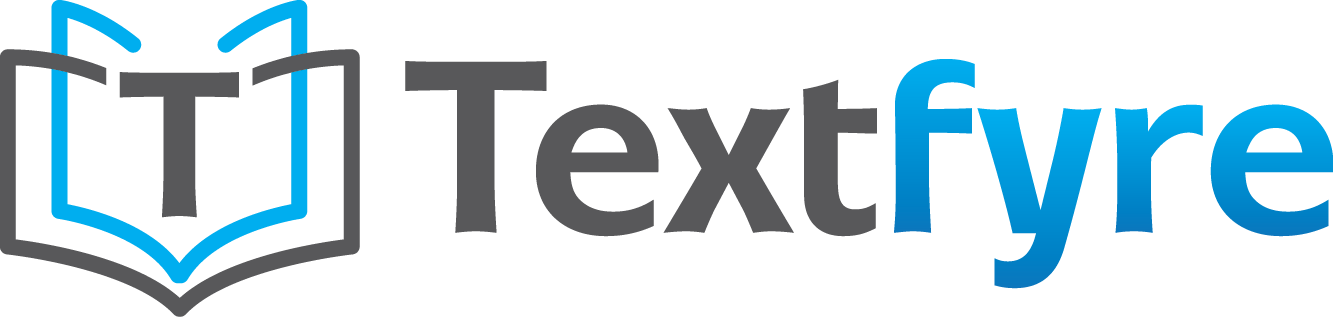 THANK YOU!
Please direct questions and comments to:
David Cornelson          David@Textfyre.com      630.803.4302
or
Copyright Textfyre 2012
18